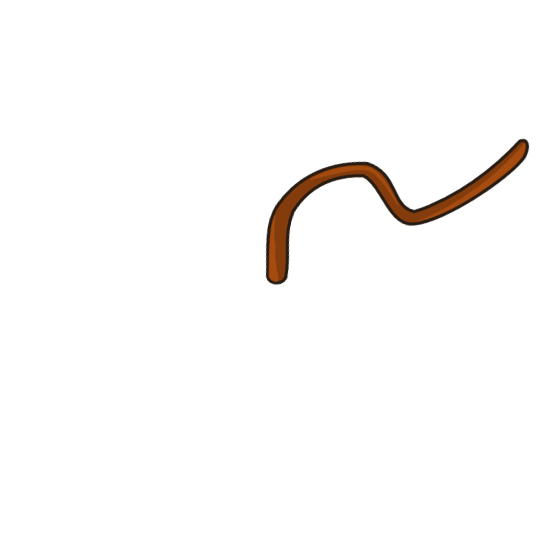 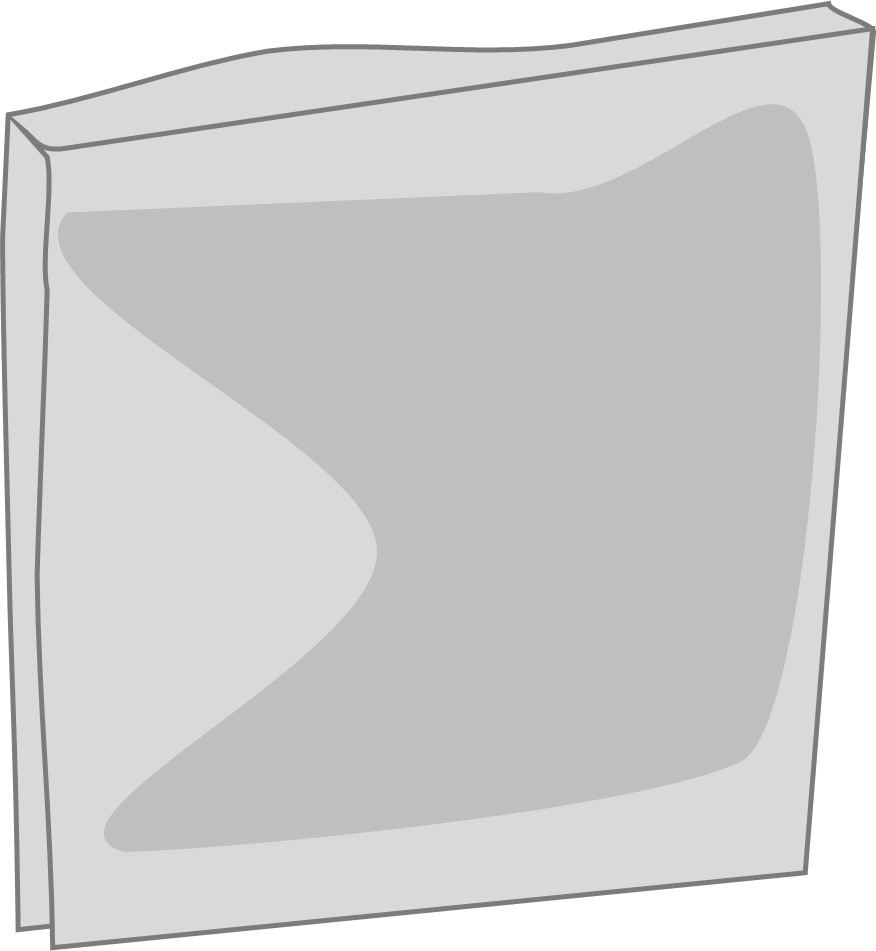 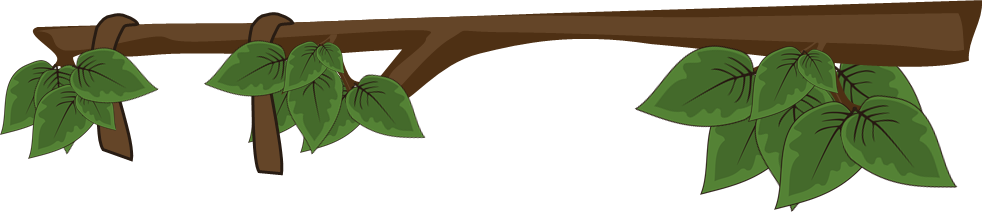 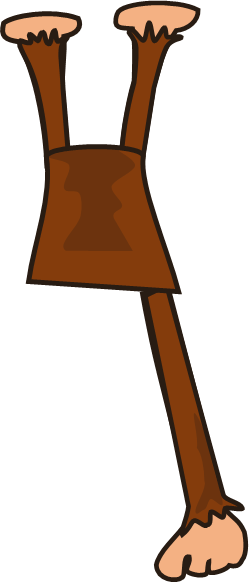 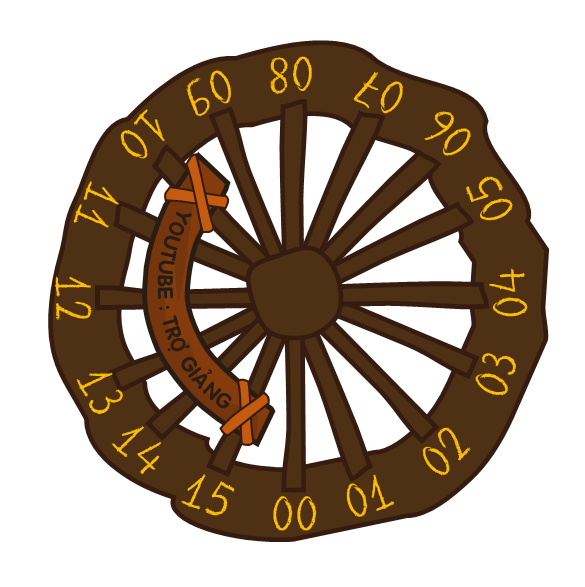 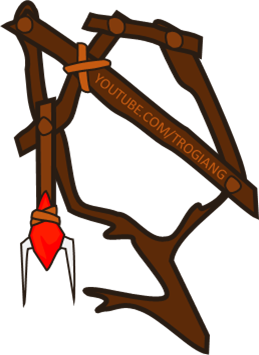 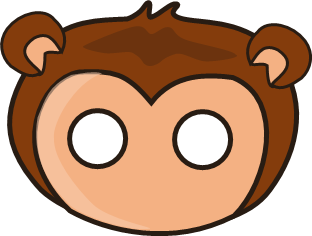 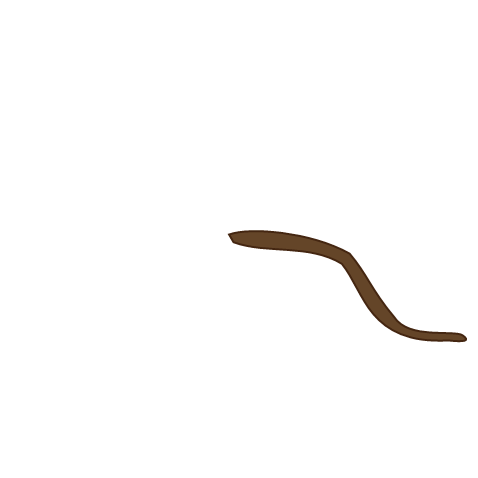 Theo bạn, điều gì xảy ra khi một người nguyên thủy nhìn thấy một quả bóng bay.
Tất nhiên, anh ta sẽ tìm cách tấn công nó để tự vệ.
Hãy giúp quả bóng bay tránh xa anh ta.
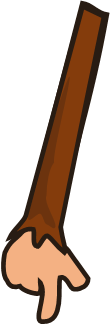 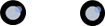 ..
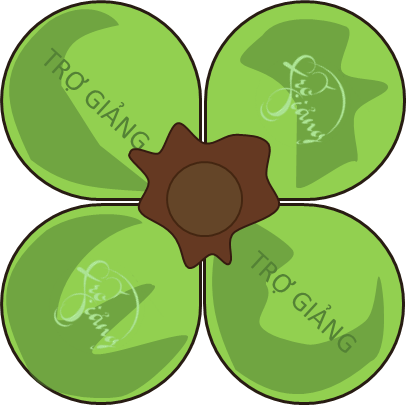 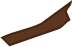 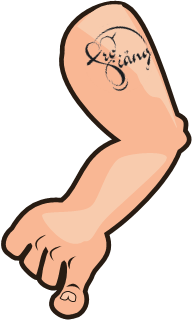 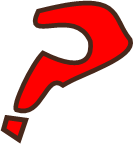 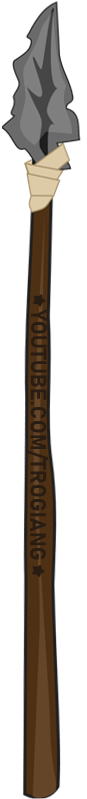 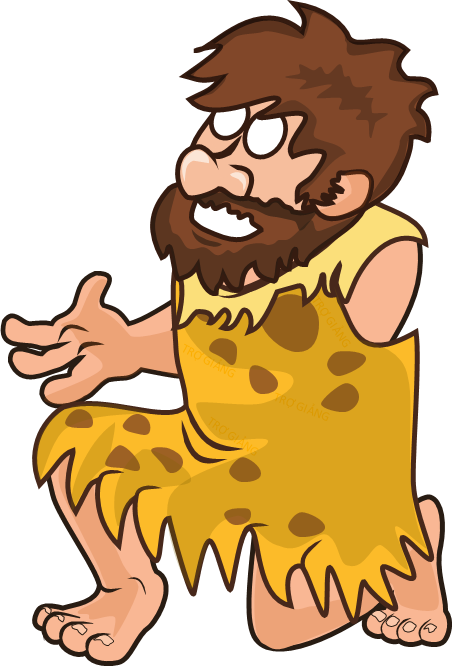 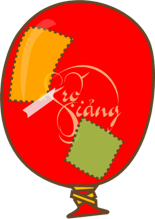 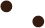 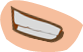 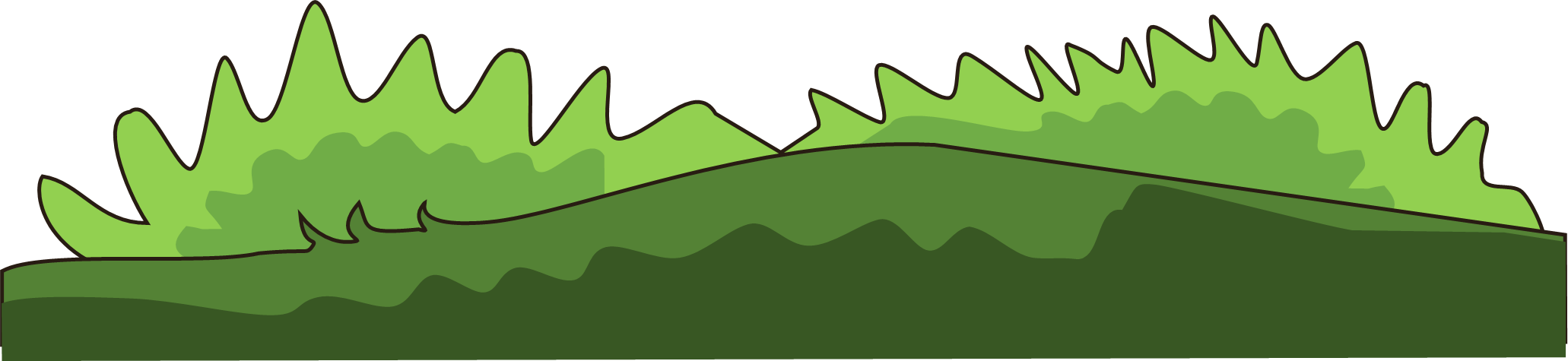 BÓNG BAY
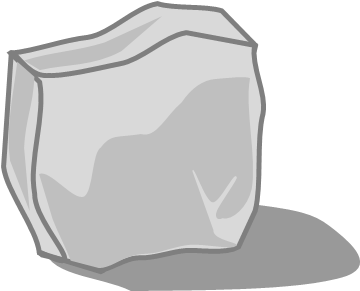 BALLOONS
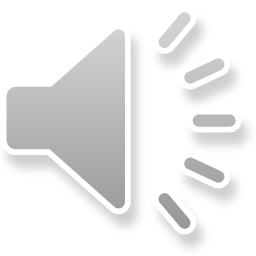 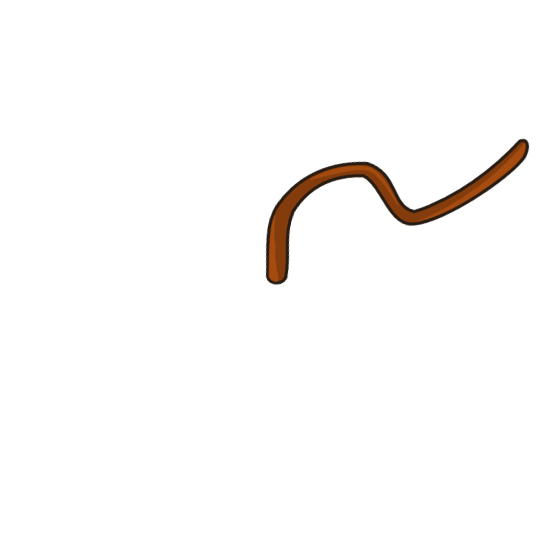 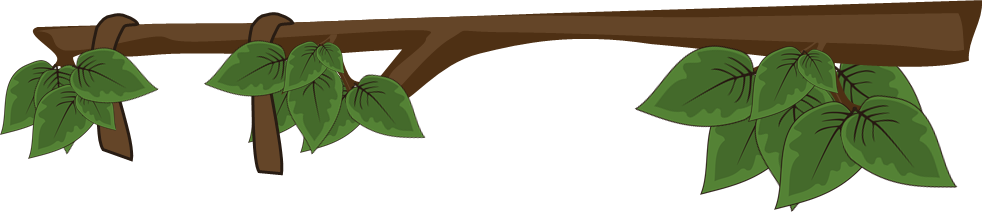 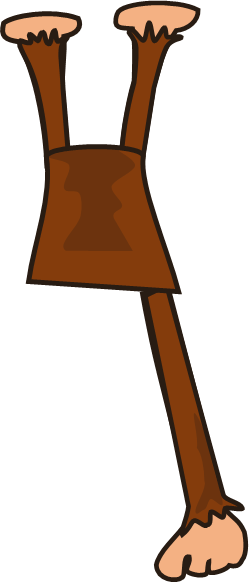 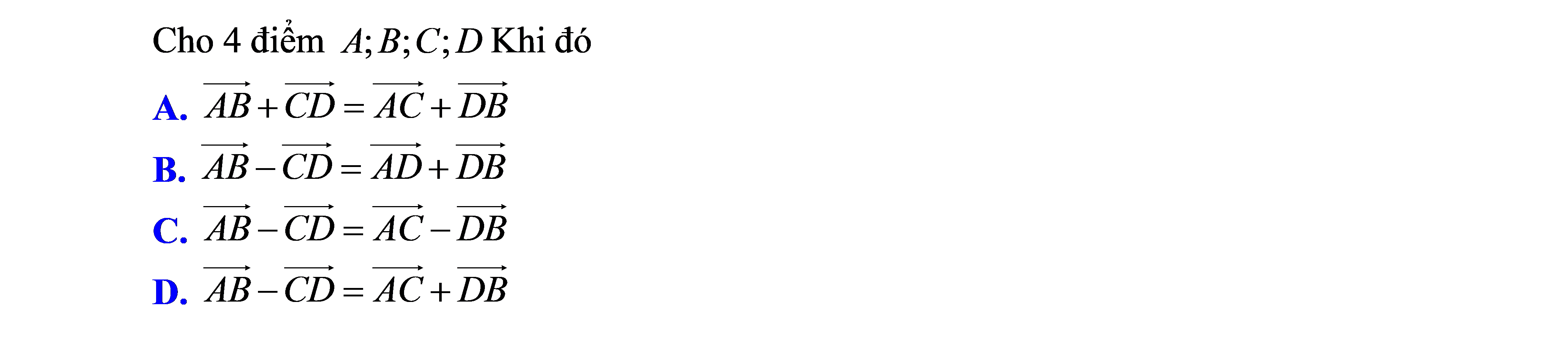 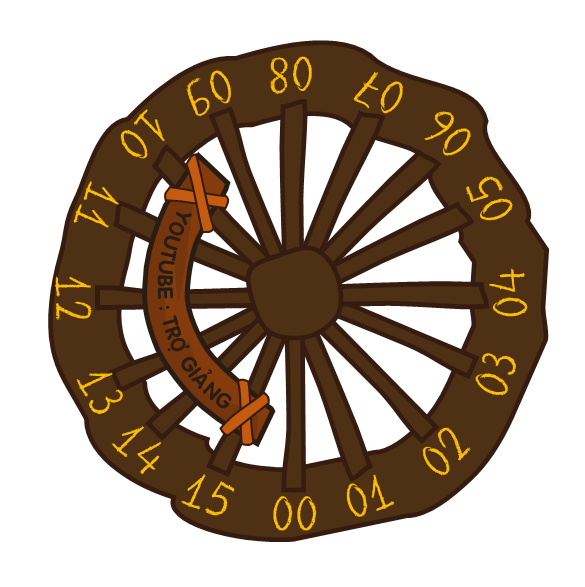 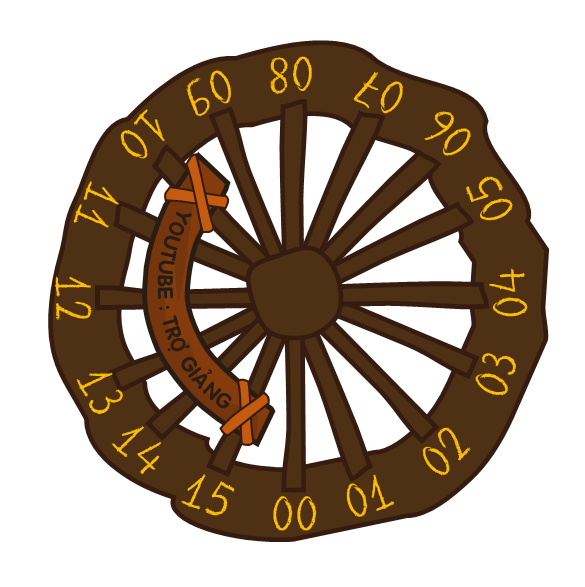 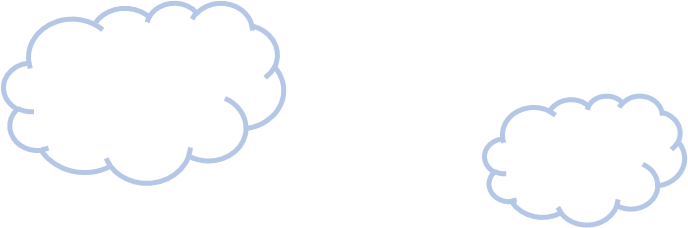 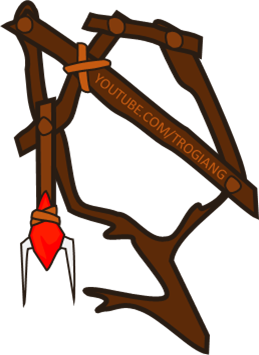 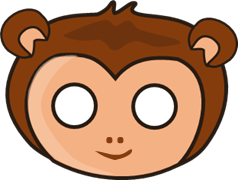 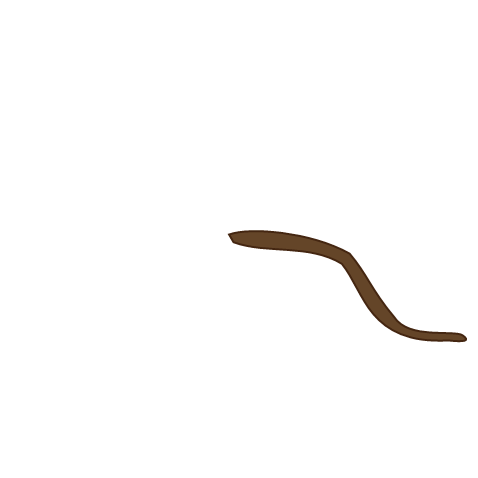 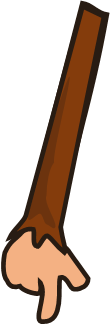 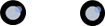 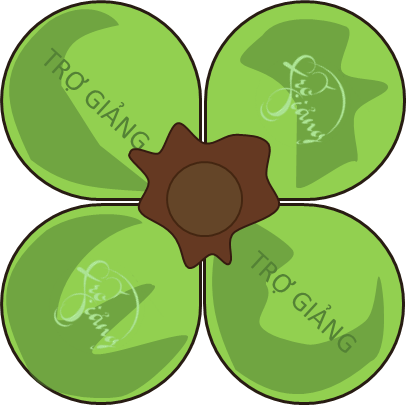 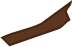 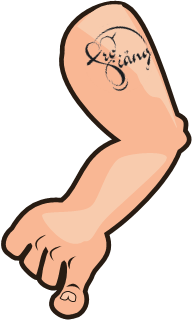 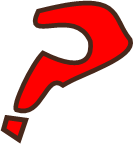 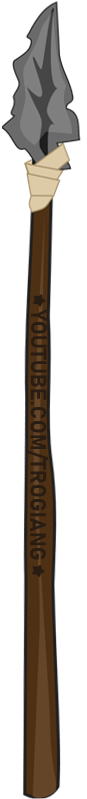 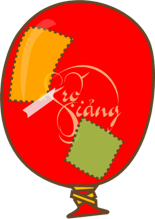 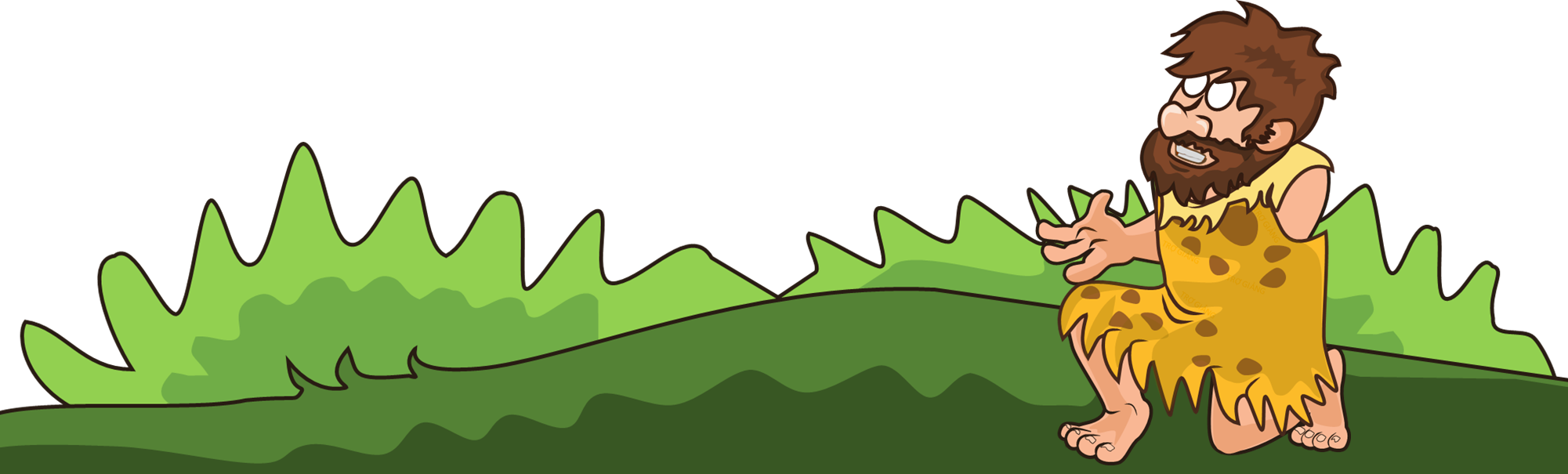 !!!
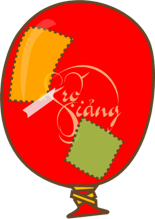 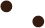 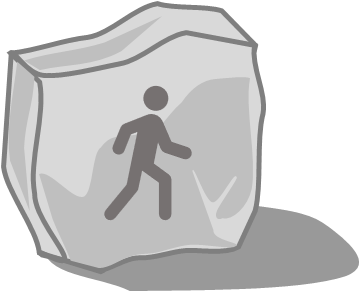 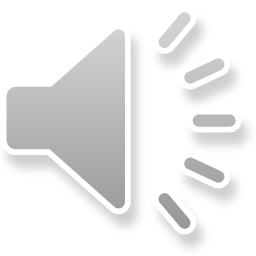 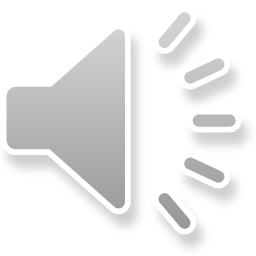 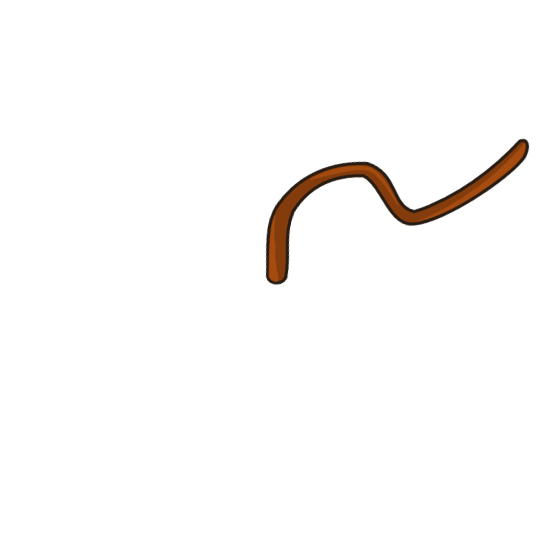 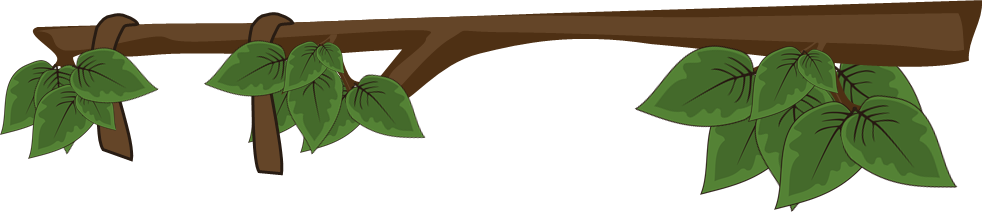 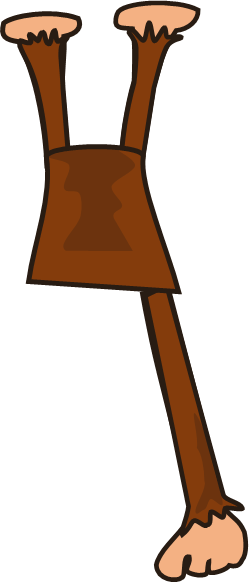 Đánh nội dung câu hỏi 2 vào đây
[ Question ] Click to add text
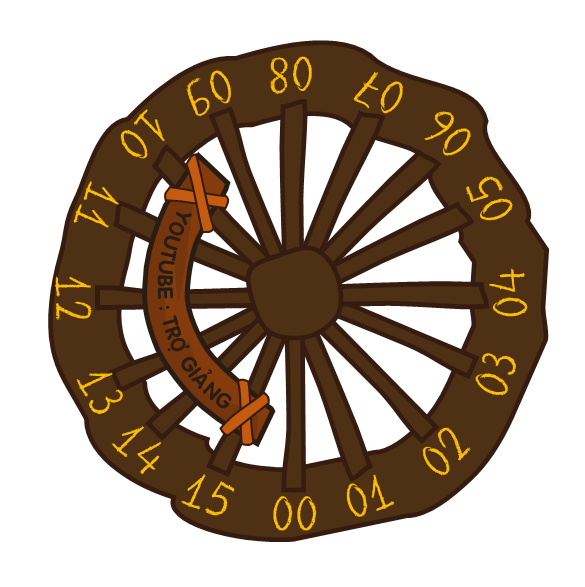 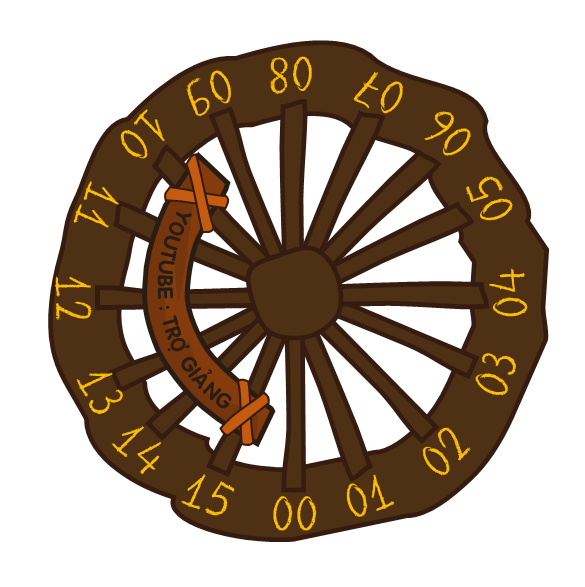 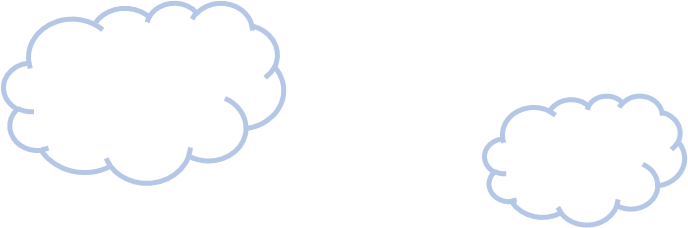 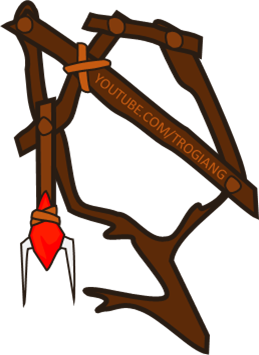 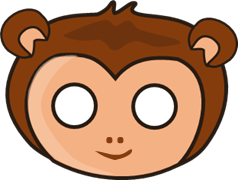 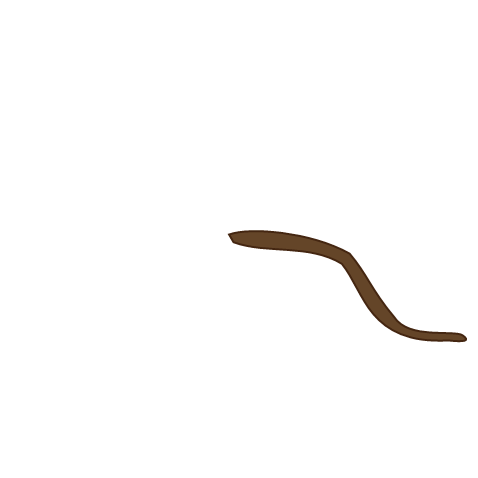 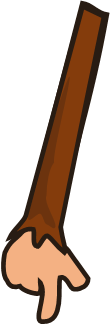 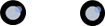 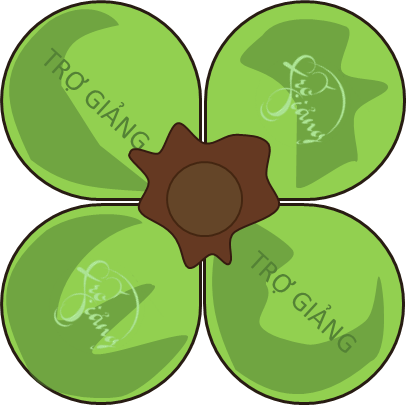 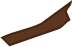 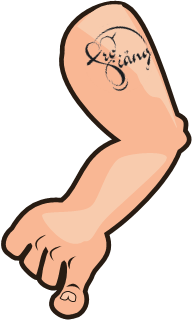 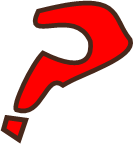 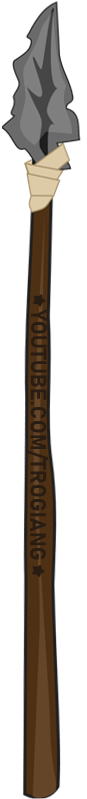 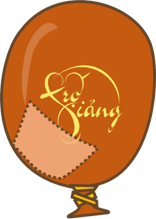 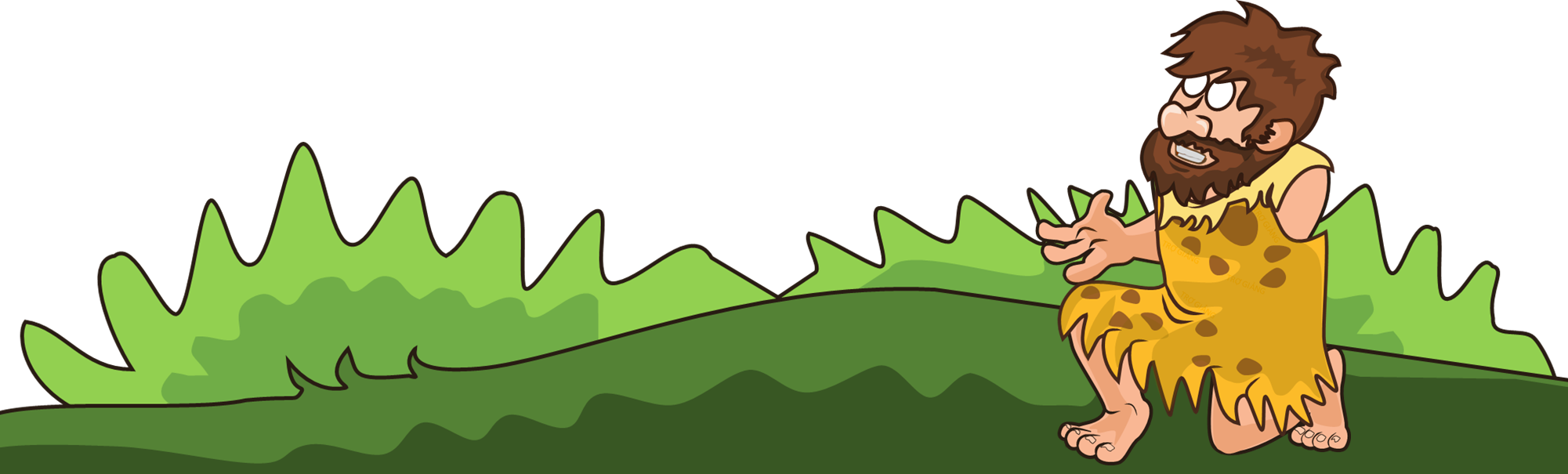 !!!
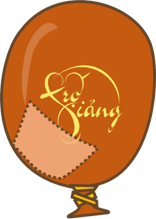 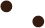 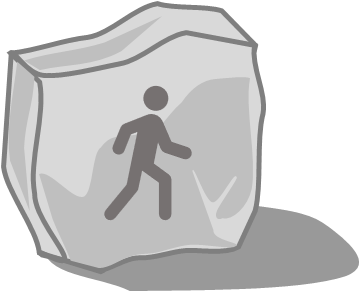 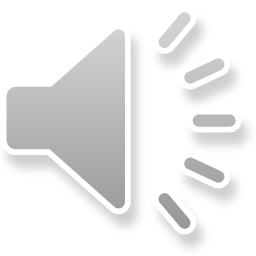 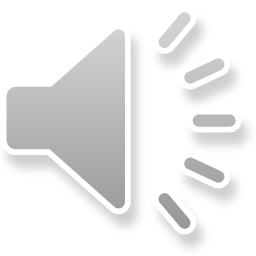 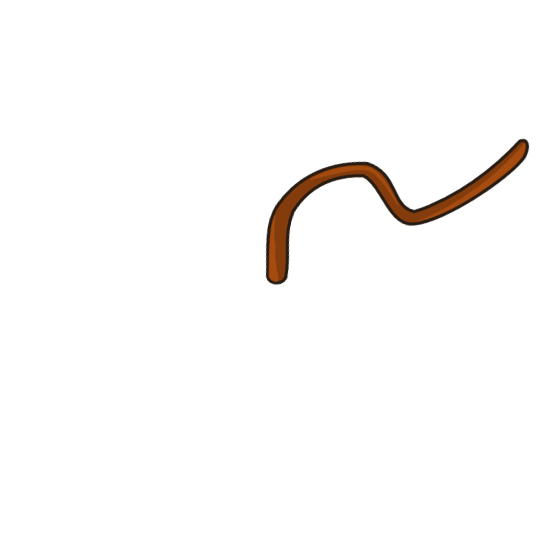 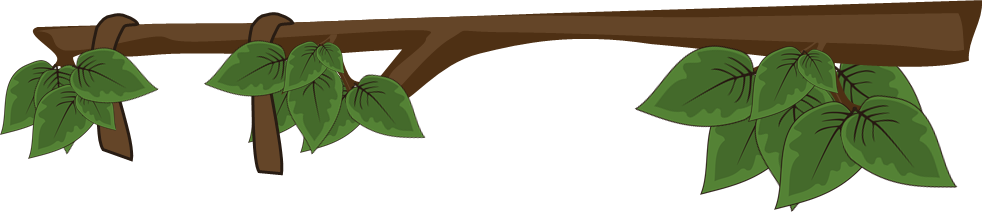 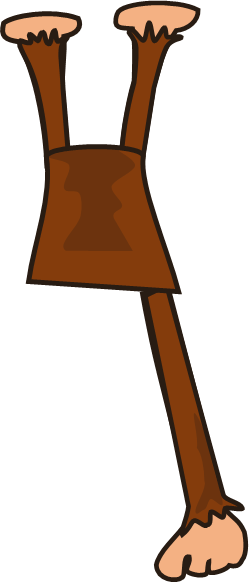 Đánh nội dung câu hỏi 3 vào đây
[ Question ] Click to add text
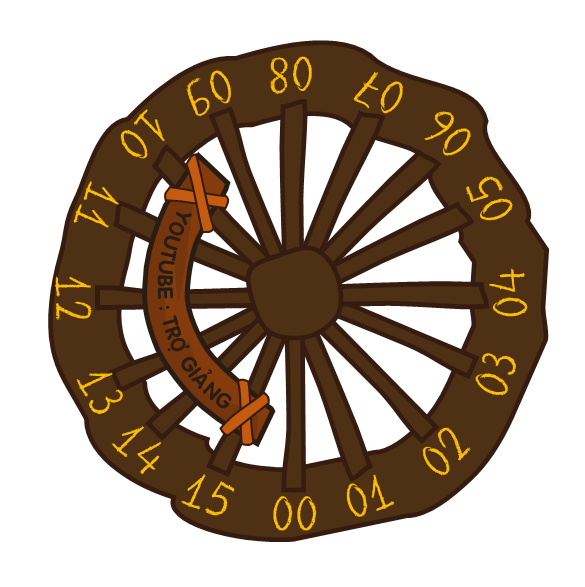 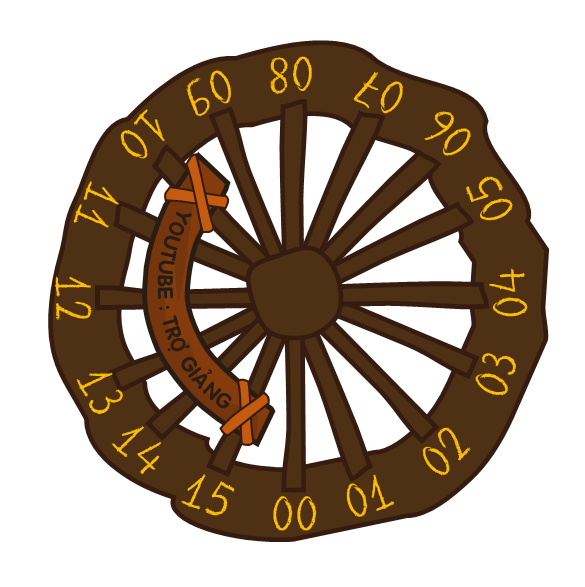 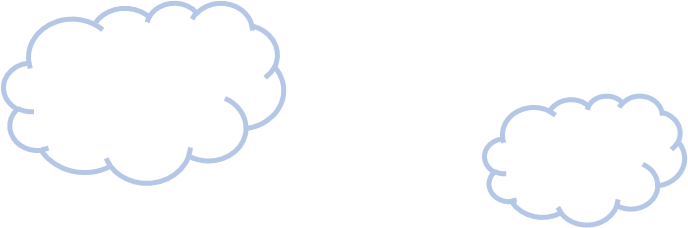 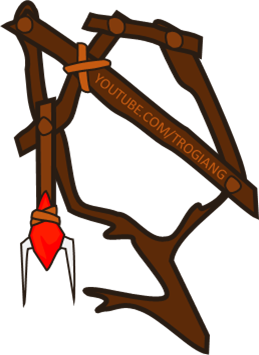 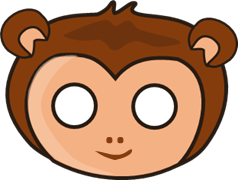 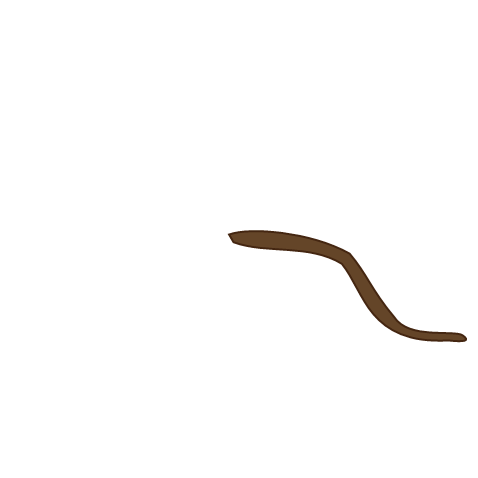 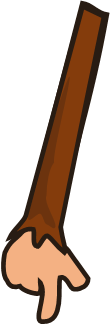 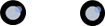 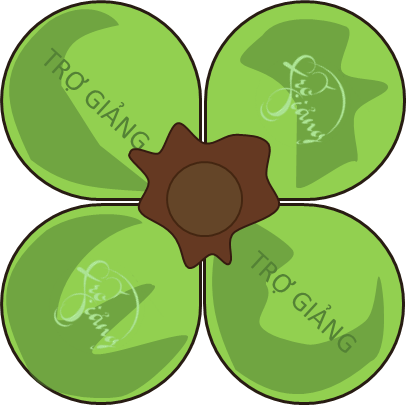 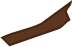 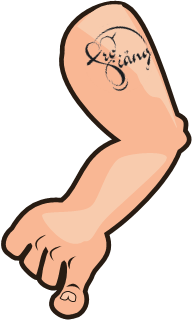 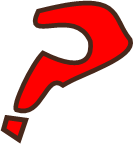 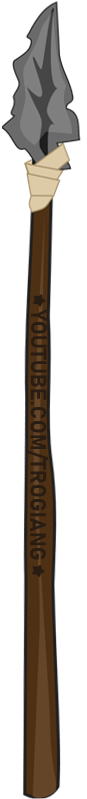 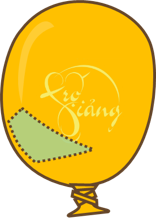 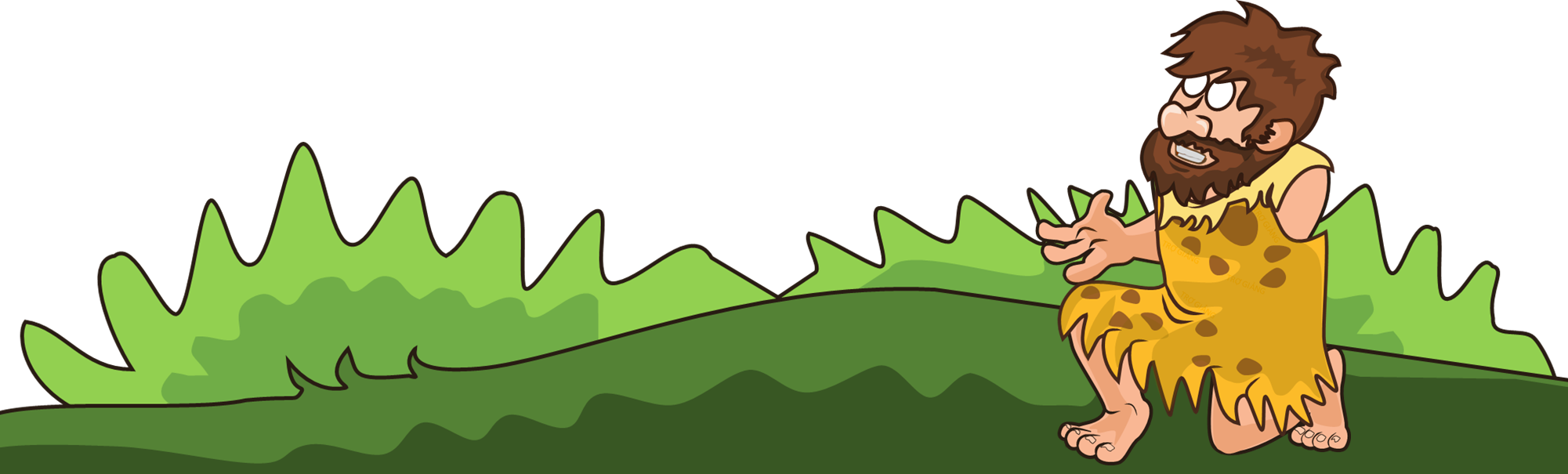 !!!
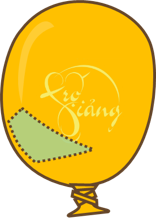 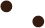 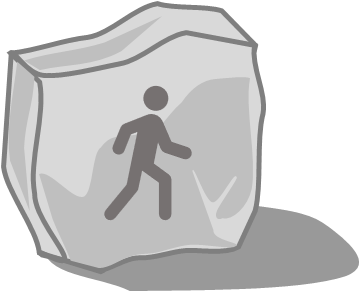 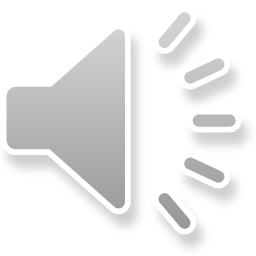 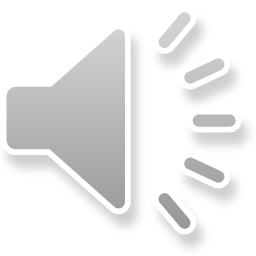 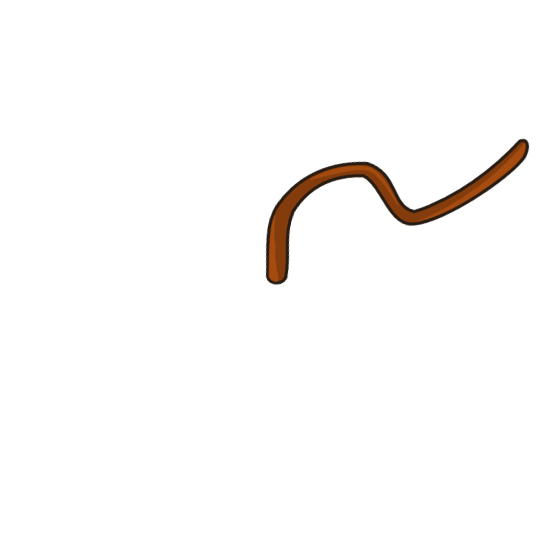 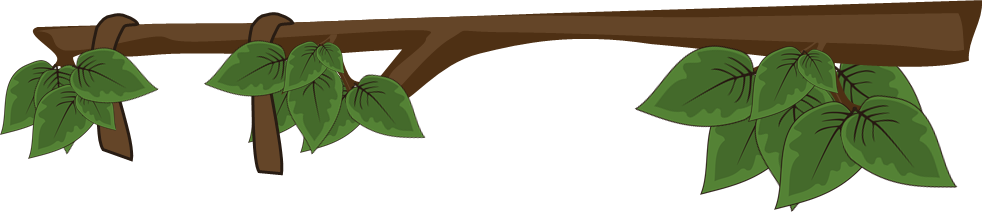 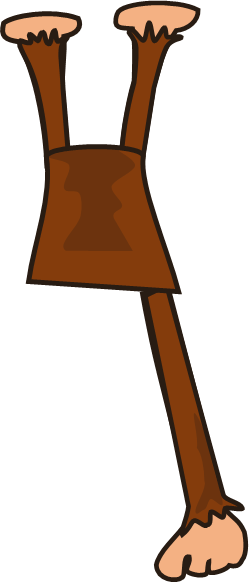 Đánh nội dung câu hỏi 4 vào đây
[ Question ] Click to add text
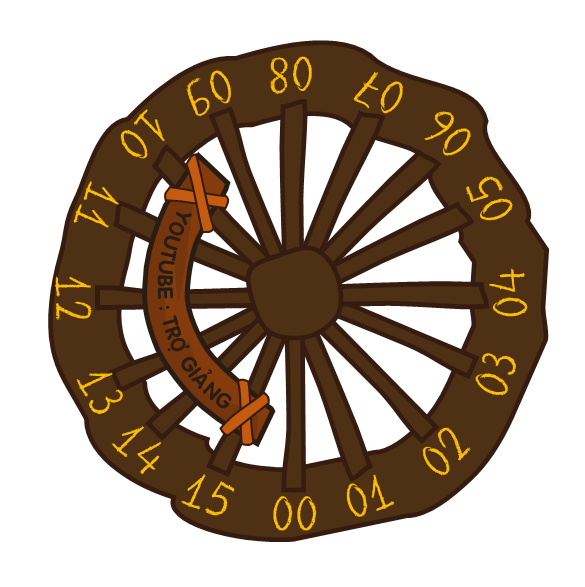 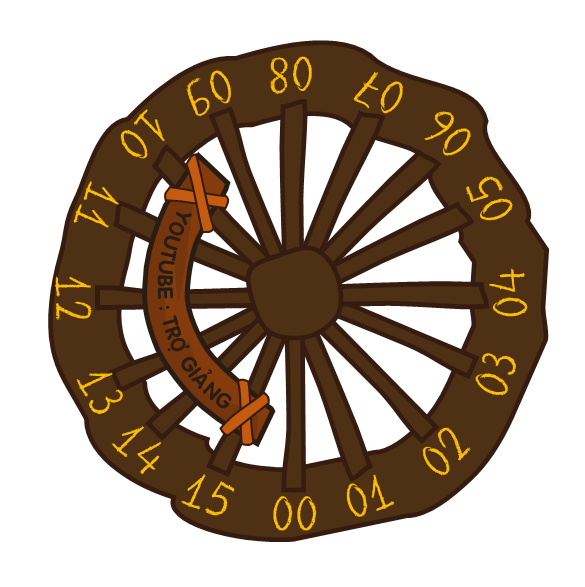 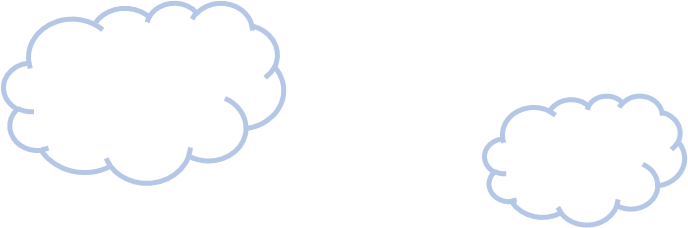 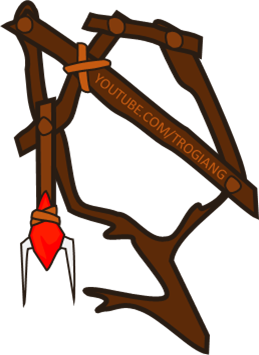 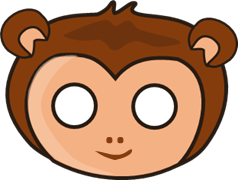 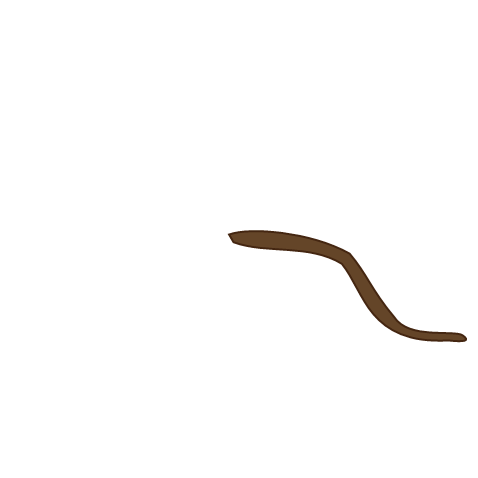 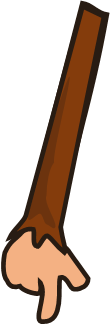 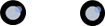 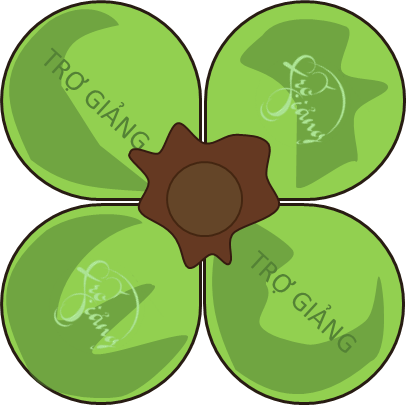 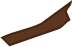 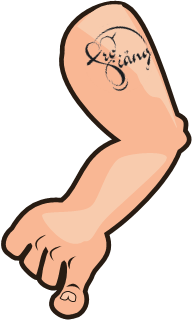 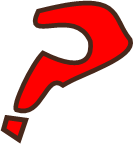 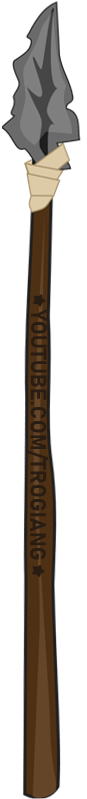 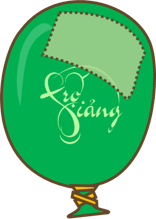 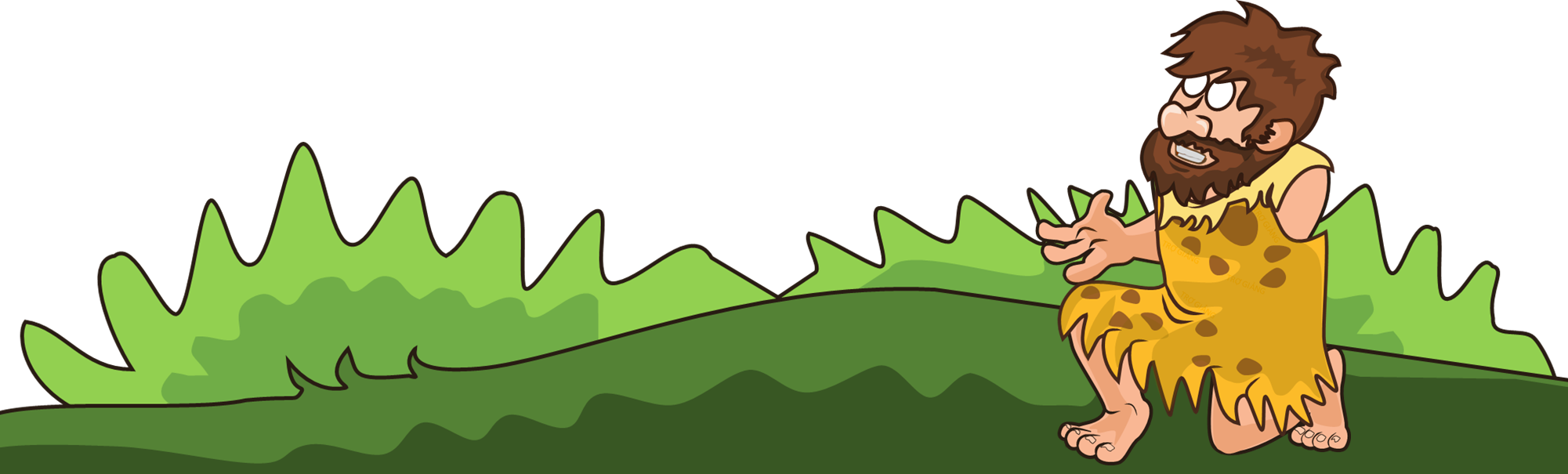 !!!
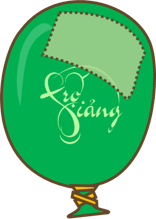 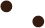 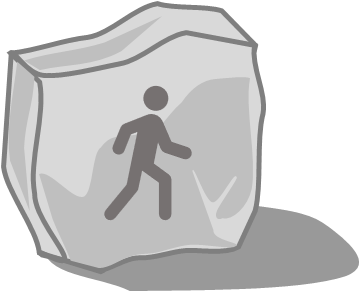 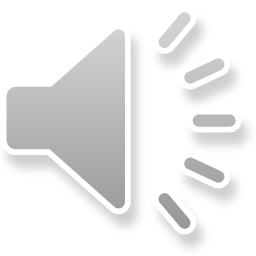 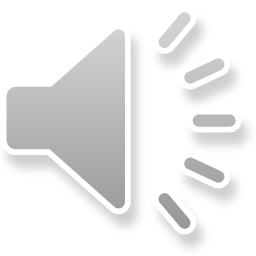 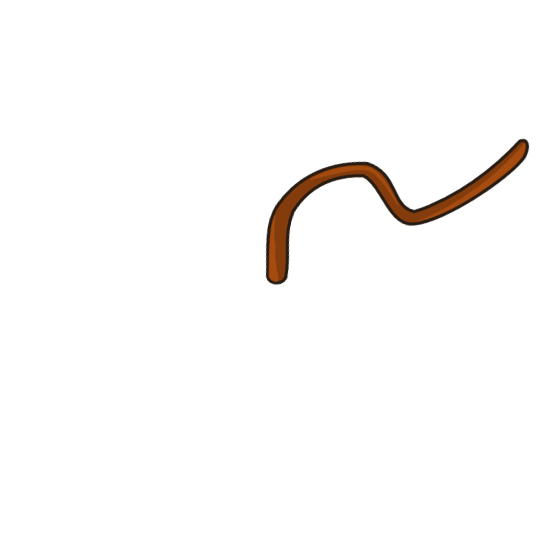 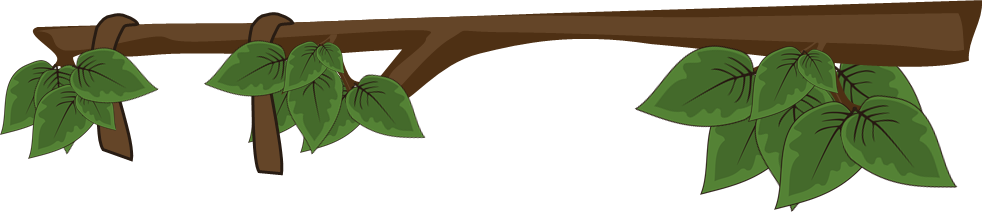 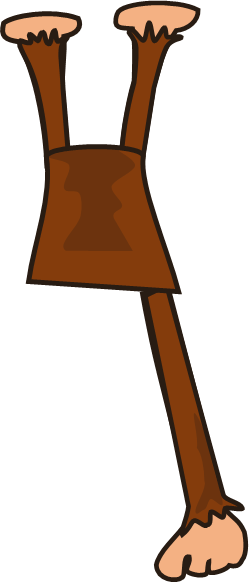 Đánh nội dung câu hỏi 5 vào đây
[ Question ] Click to add text
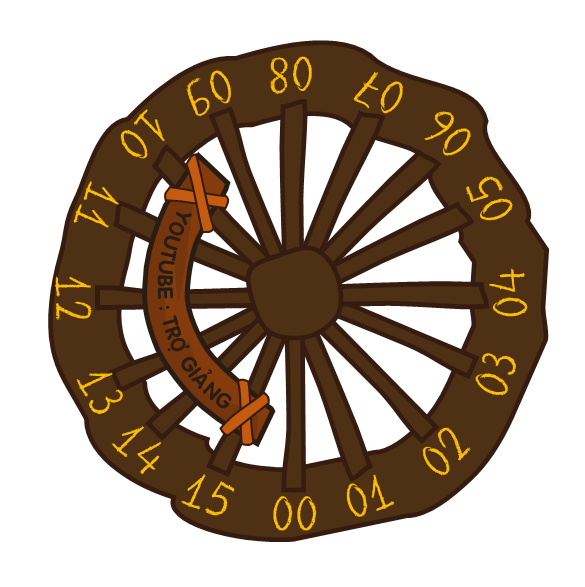 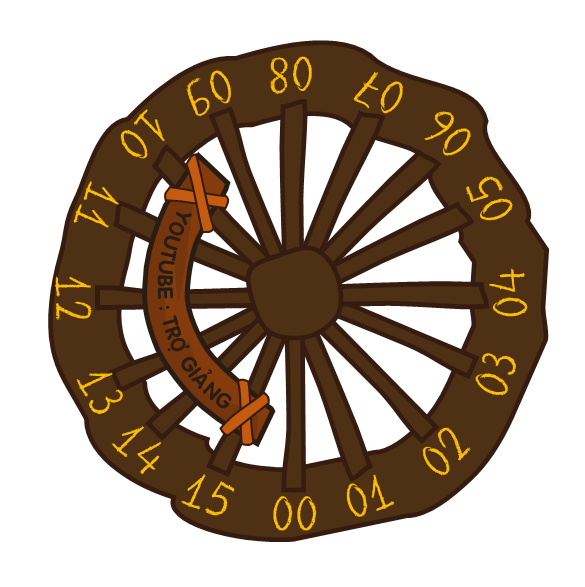 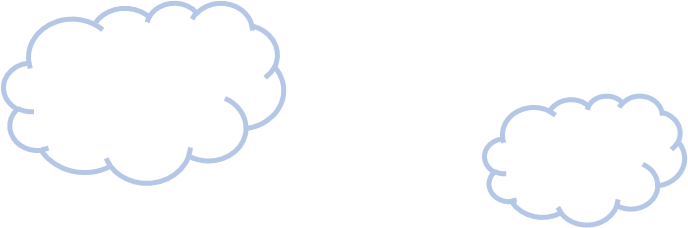 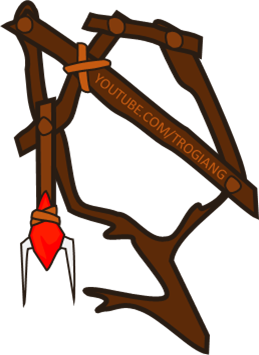 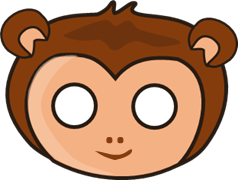 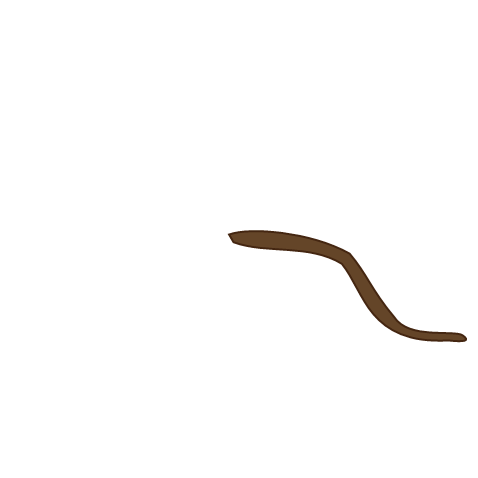 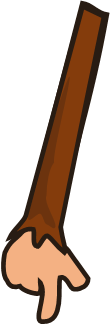 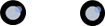 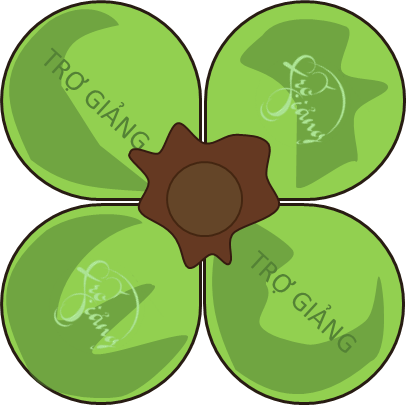 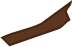 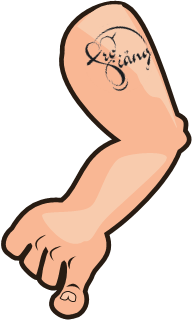 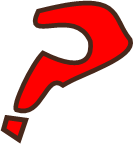 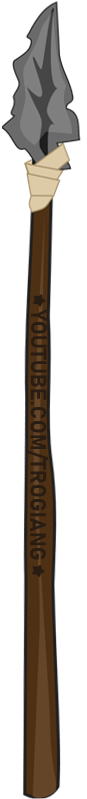 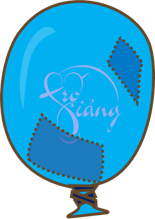 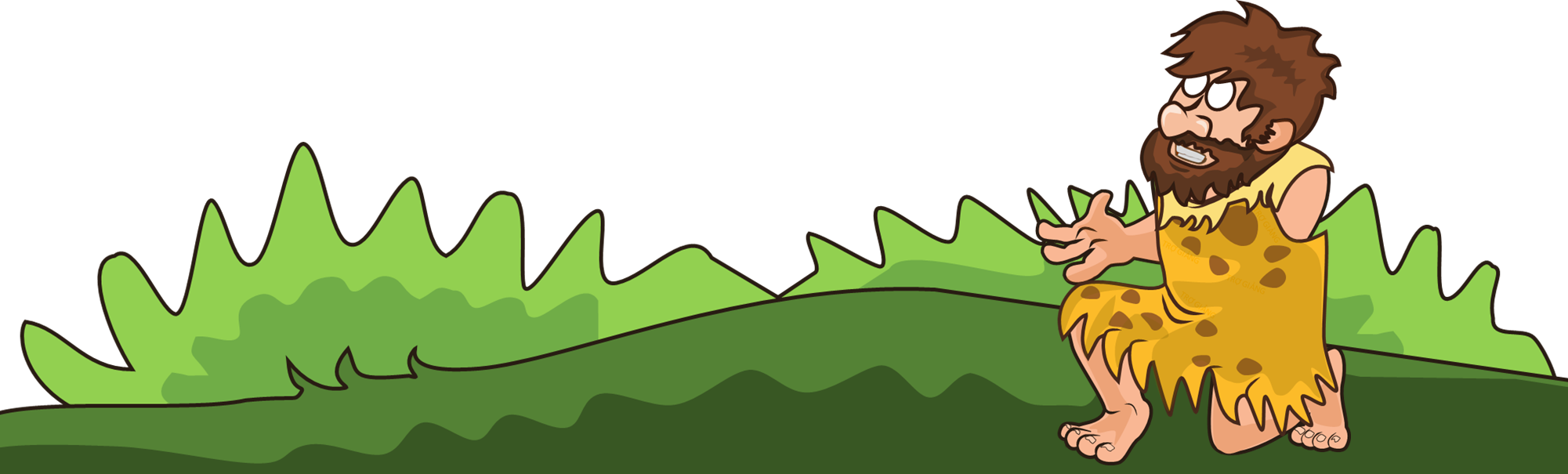 !!!
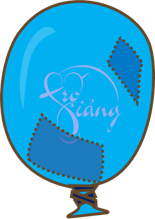 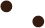 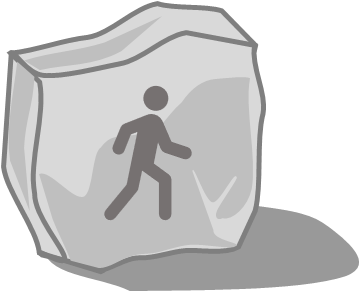 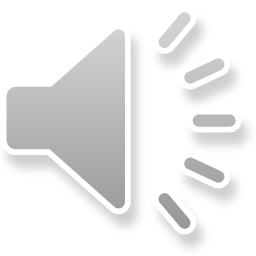 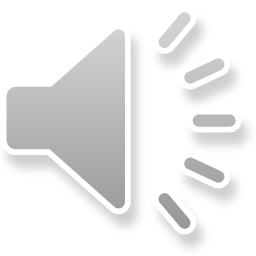 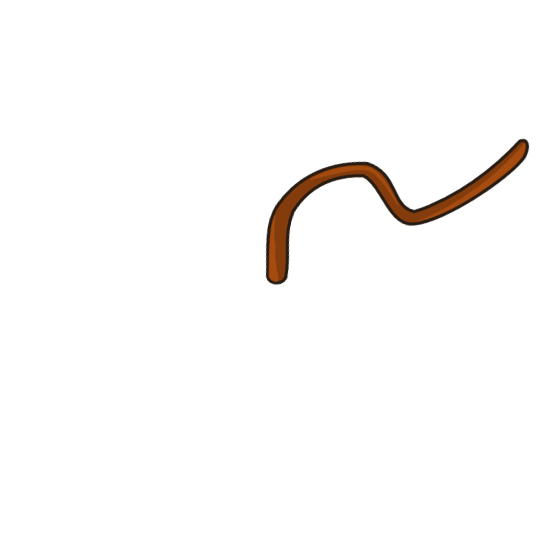 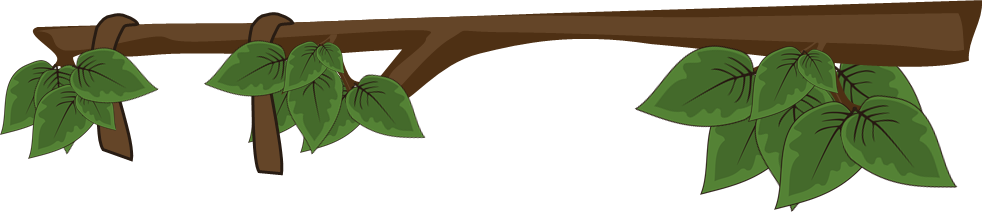 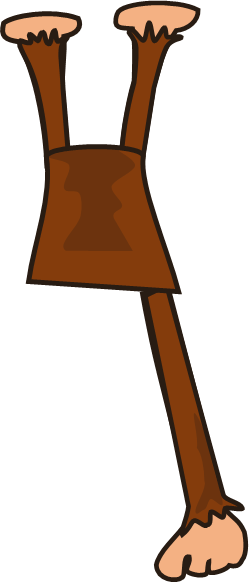 Đánh nội dung câu hỏi 6 vào đây
[ Question ] Click to add text
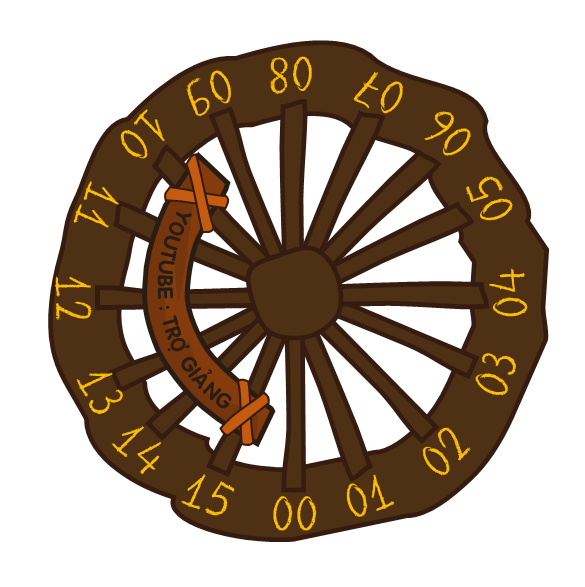 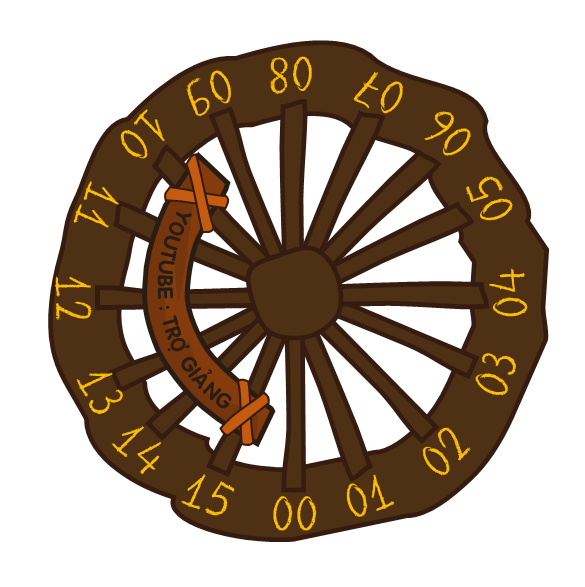 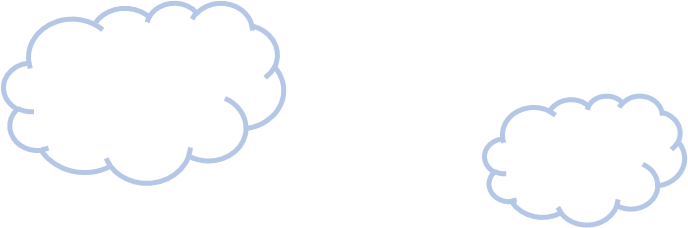 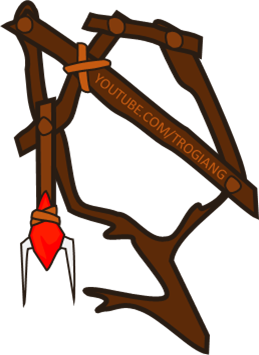 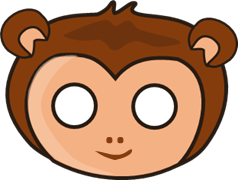 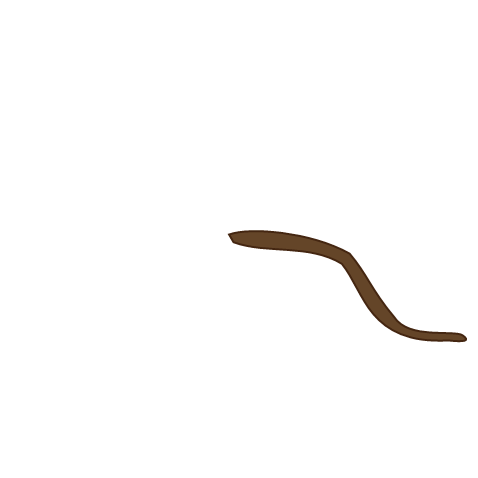 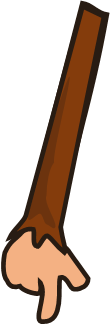 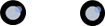 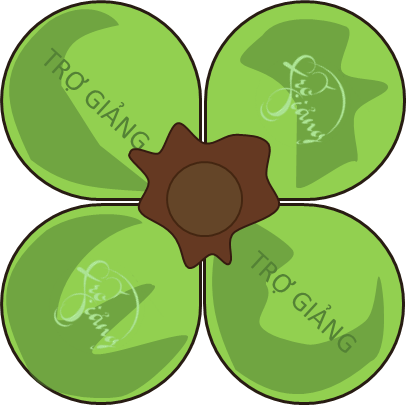 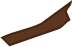 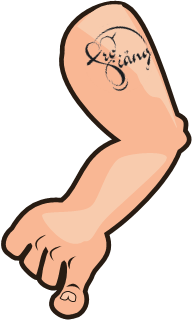 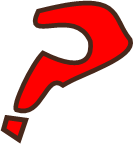 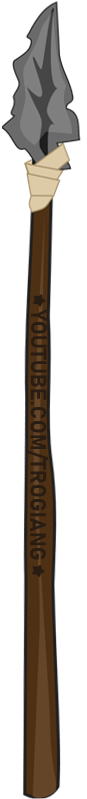 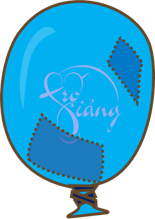 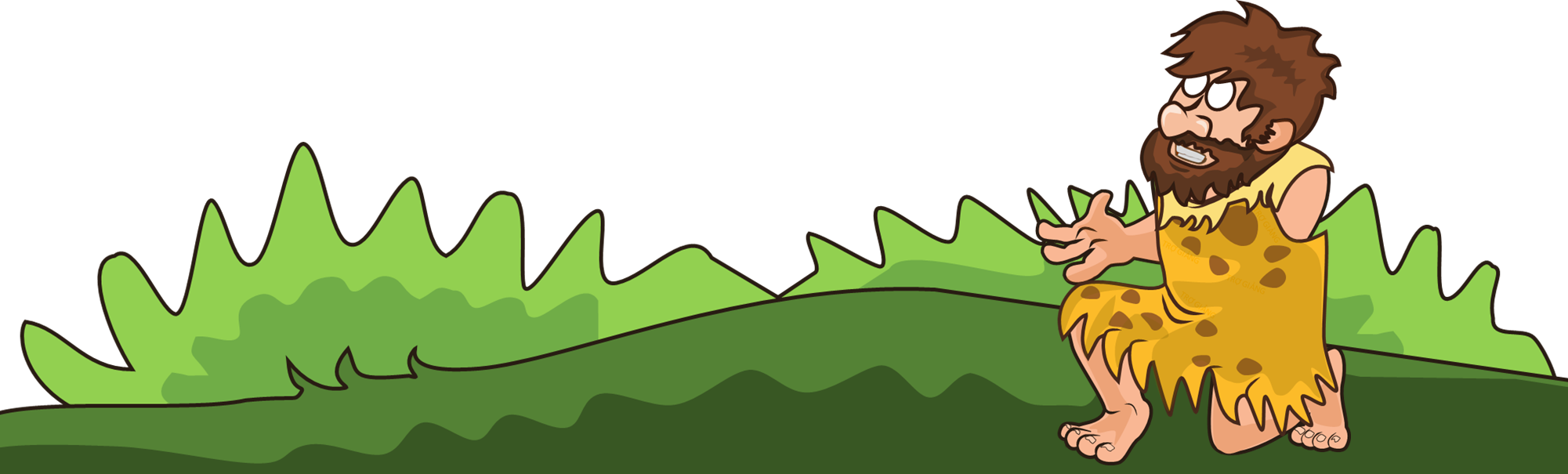 !!!
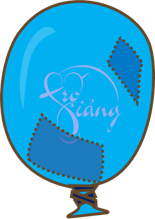 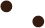 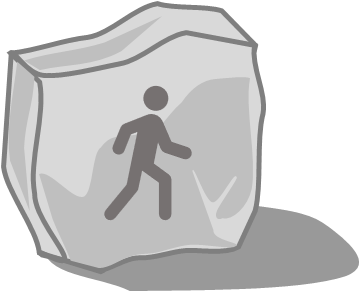 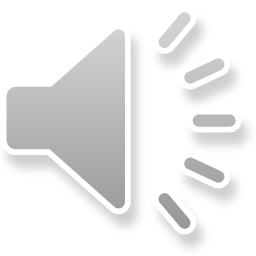 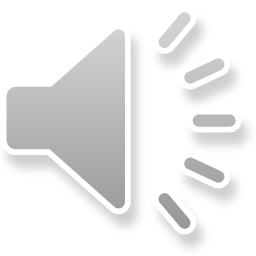 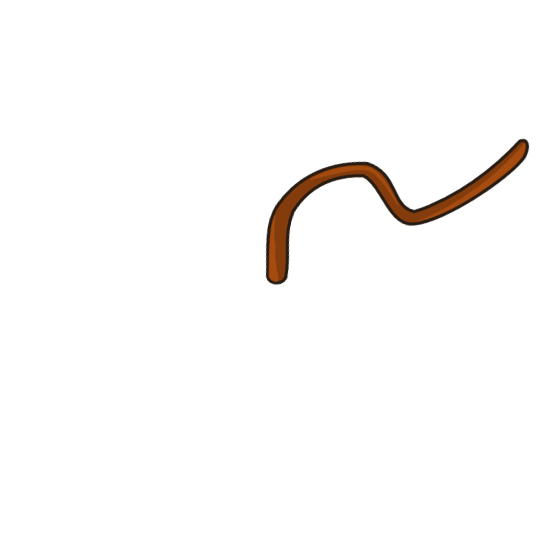 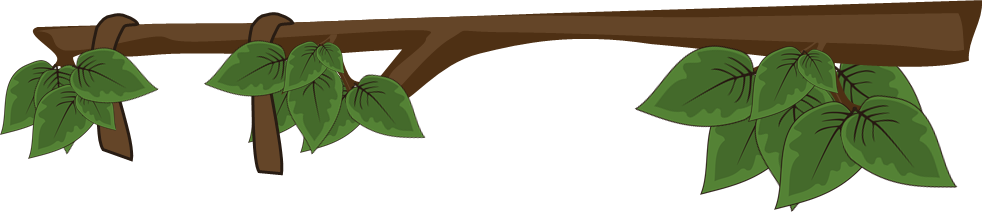 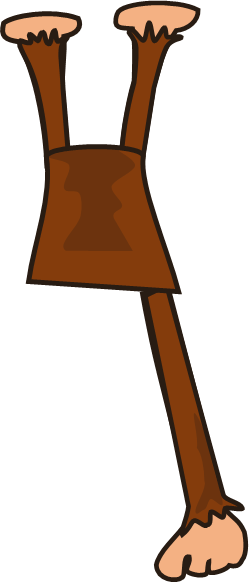 Đánh nội dung câu hỏi 7 vào đây
[ Question ] Click to add text
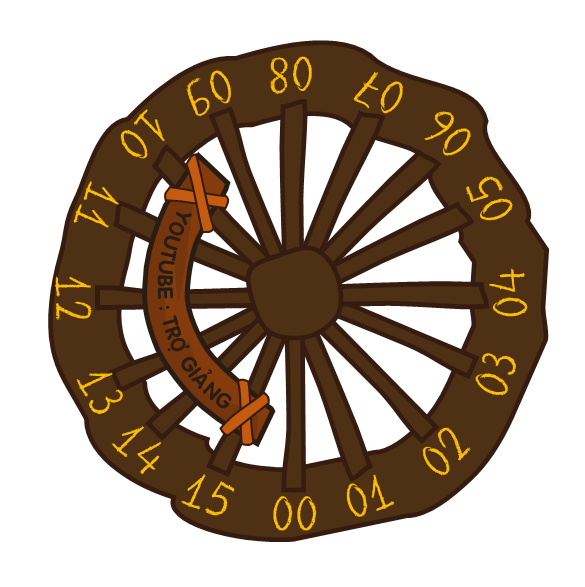 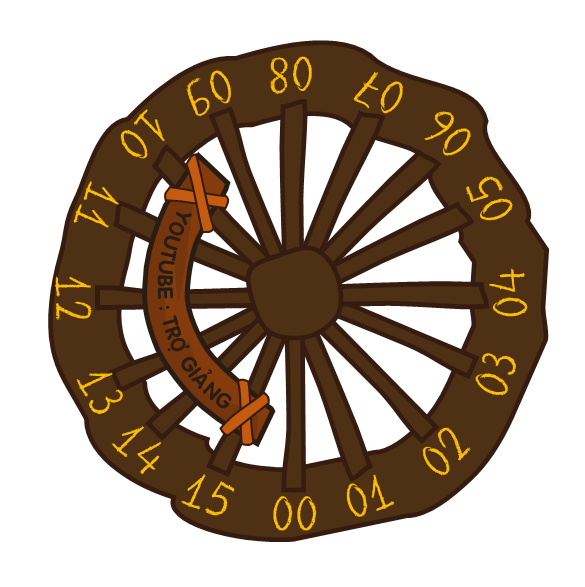 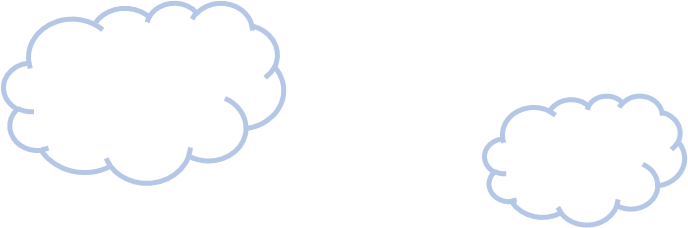 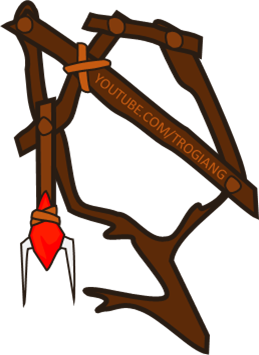 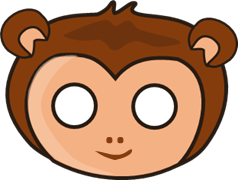 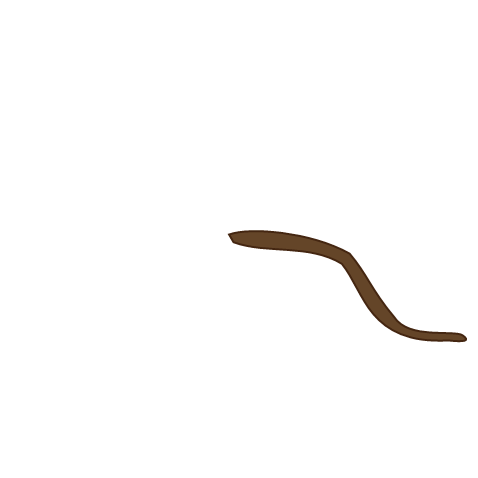 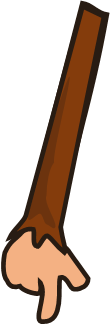 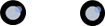 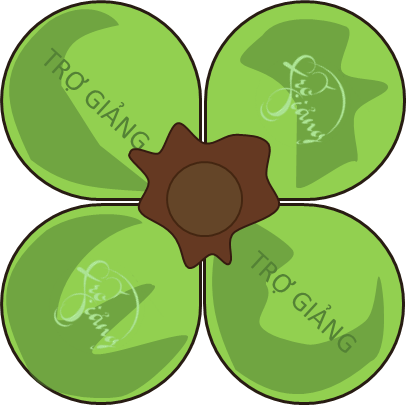 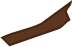 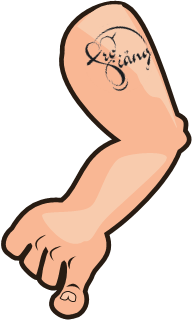 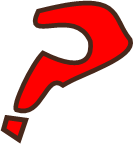 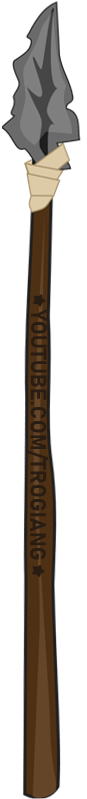 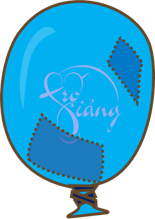 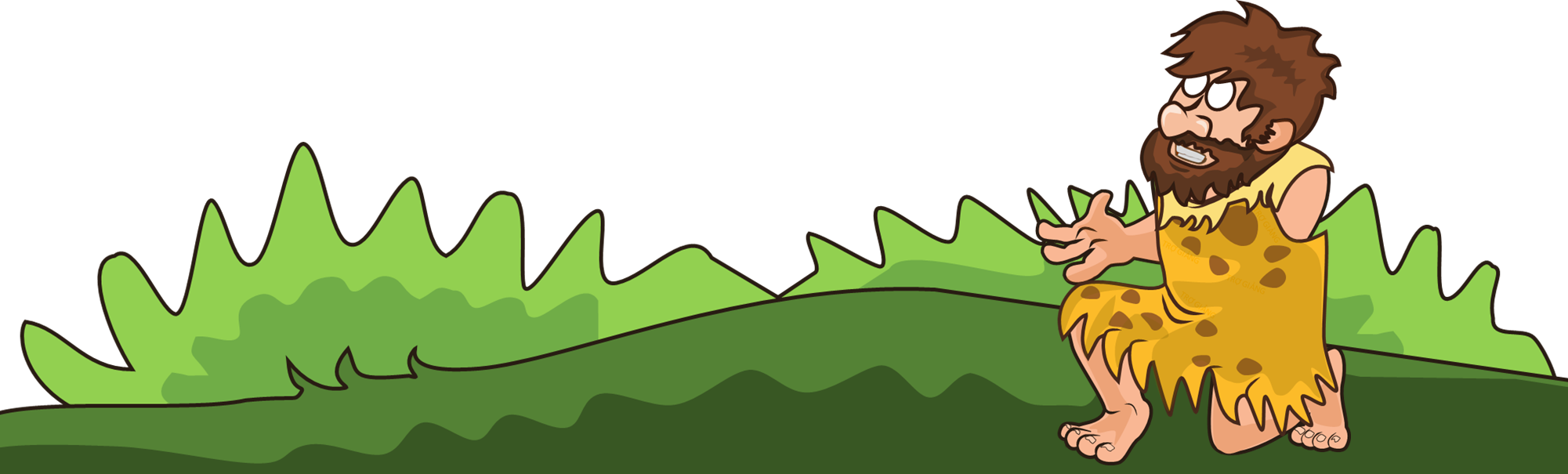 !!!
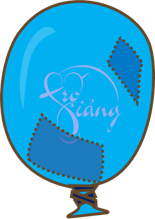 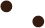 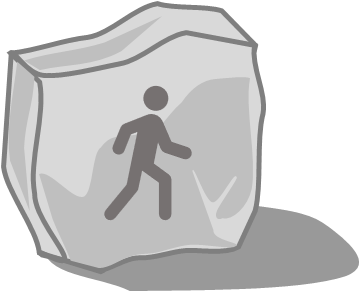 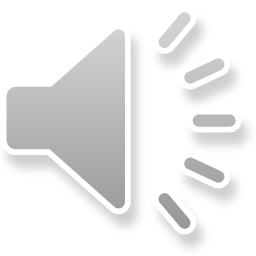 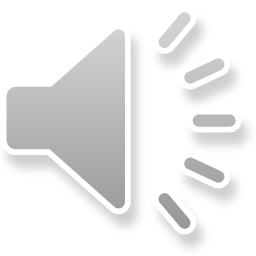 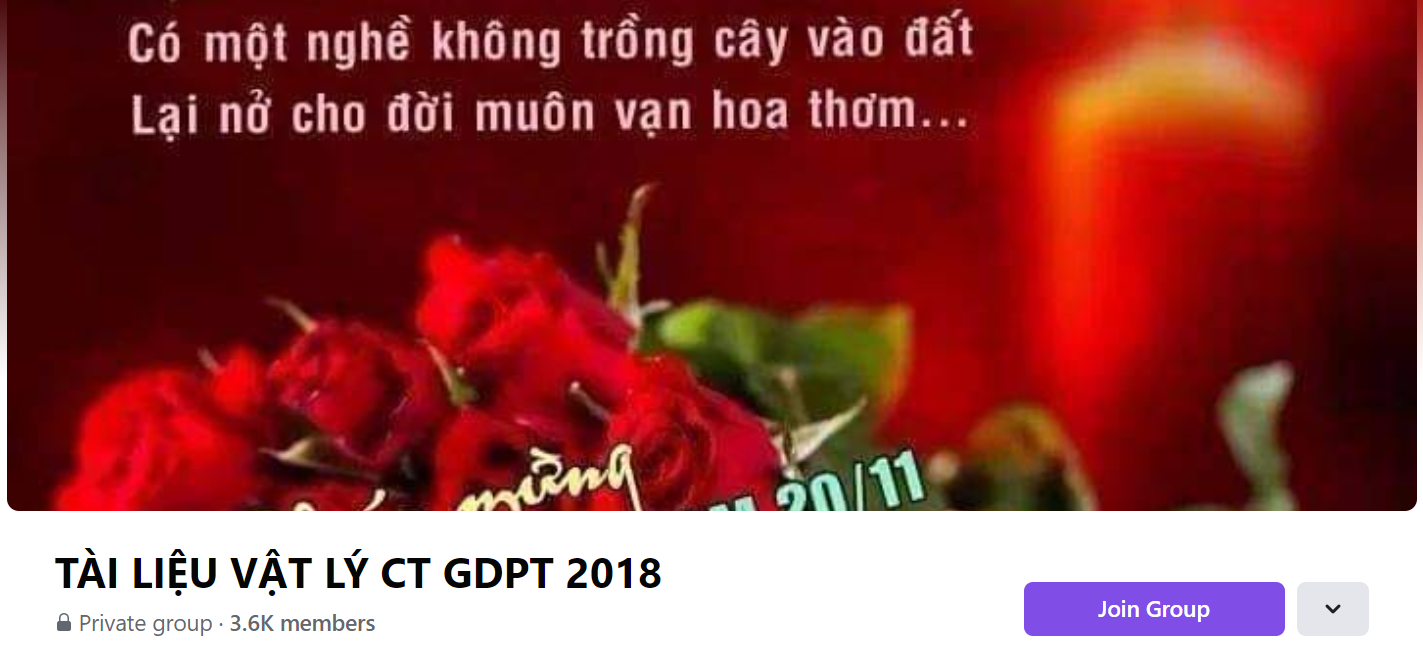 SƯU TẦM: ĐOÀN VĂN DOANH, NAM TRỰC, NAM ĐỊNH
LINK NHÓM DÀNH CHO GV BỘ MÔN VẬT LÝ TRAO ĐỔI TÀI LIỆU VÀ CHUYÊN MÔN CT 2018
https://www.facebook.com/groups/299257004355186